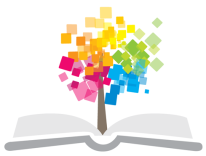 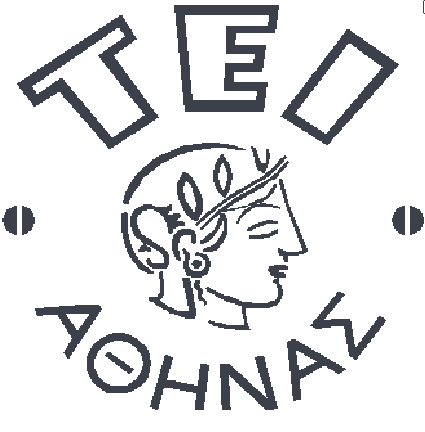 Ανοικτά Ακαδημαϊκά Μαθήματα στο ΤΕΙ Αθήνας
Βιολογία
Ενότητα 4: Ο άνθρακας και η μοριακή ποικιλότητα της ζωής
Αναστασία Κανέλλου, 
Τμήμα Τεχνολογίας Τροφίμων
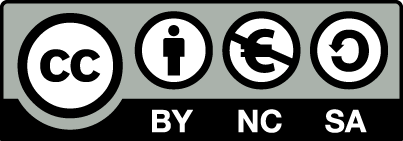 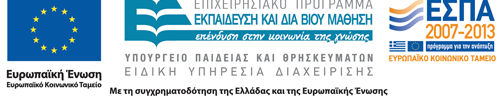 Άνθρακας
Οι ζωντανοί οργανισμοί αποτελούνται κυρίως από χημικές ενώσεις του άνθρακα
Εισέρχεται στη βιόσφαιρα μέσω των φυτών τα όποια με ηλιακή ενέργεια μετατρέπουν το CO2  της ατμόσφαιρας σε μόρια έμβιων και μεταφέρονται ως τροφή στα ζώα
1
Ζωντανοί οργανισμοί και ύλη
Ιδιότητες ζωντανών οργανισμών οφείλεται πηγάζει από δομή και οργάνωση της έμβιας ύλης
2
Συνήθη στοιχεία έμβιας ύλης
Άνθρακας C
	Ικανότητα να σχηματίζει μεγάλα και πολύπλοκα μόρια με απεριόριστη ποικιλία
Υδρογόνο H
 Οξυγόνο O
Άζωτο N
Φώσφορος P
 Θείο S
3
Οργανικές ενώσεις
Οργανική Χημεία: Ο κλάδος της χημείας που εξειδικεύεται στη μελέτη ενώσεων του άνθρακα
Ανήκουν απλά μόρια (πχ μεθάνιο CH4) αλλά και κολοσσιαίων διαστάσεων μόρια (πχ πρωτεΐνες)
Εκτός από άνθρακα περιέχουν και Η
Παράγονται από ζωντανούς οργανισμούς
4
Τετρασθενές του ατόμου C
Η διάταξη των ηλεκτρονίων του C καθορίζει το είδος και τον αριθμό των δεσμών με άλλα άτομα
4 ηλεκτρόνια σθένους
Ομοιοπολικοί δεσμοί: μοιράζεται 4 ηλεκτρόνια με άλλα άτομα, 
Απλοί: δεσμοί υπο γωνία, τετράεδρα
Διπλοί: δεσμοί σε ένα επίπεδο
5
Τα σθένη C και συνεταίρων
C, H, O, N: κυριότερα συστατικά οργανικών ενώσεων
6
Τα σθένη στα κυριότερα οργανικά στοιχεία
Υδρογόνο  Η:1
Οξυγόνο Ο: 2
Άζωτο Ν: 3
Άνθρακας C: 4
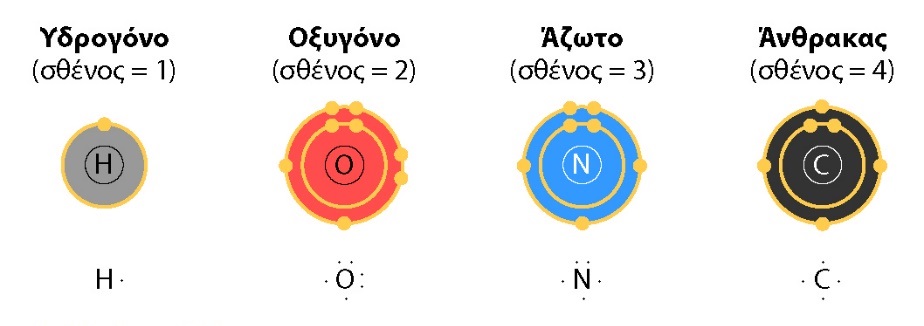 7
Απλά οργανικά μόρια
Μεθάνιο


Αιθάνιο


Αιθυλένιο
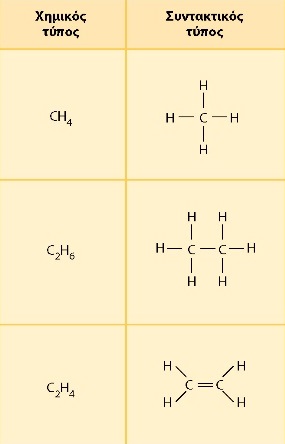 8
Παραλλαγές ανθρακικού σκελετού
Αλυσίδες ατόμων άνθρακα διαφέρουν:
Μήκος
Μορφή
Ευθείες
Διακλαδώσεις
Δακτύλιοι
Αριθμός διπλών δεσμών
Ελεύθερες θέσεις για άλλα άτομα
9
Υδρογονάνθρακες
Οργανικά μόρια: μόνο από  C και Η
Υδρόφοβες ουσίες πχ πετρέλαιο, λίπος
Συμμετέχουν σε αντιδράσεις που απελευθερώνουν μεγάλο ποσό ενέργειας, πχ βενζίνη, καύσιμη ύλη, λίπος,  αποθήκη καύσιμης ύλης ζώων
10
Ποικιλομορφία του ανθρακικού σκελετού
Παραλλαγές του ανθρακικού σκελετού οδηγούν σε άλλη ένωση
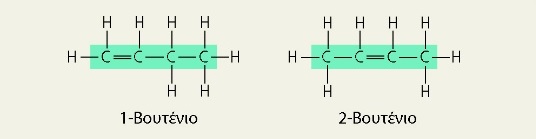 11
Το μόριο λίπους (= τριγλυκερίδιο)
Αποθήκες καυσίμων των θηλαστικών είναι τα λιποκύτταρα, γεμάτα με λιποσταγονίδια (= μεγάλος αριθμός μορίων λίπους)
Οι 3 ουρές υδρογονανθράκων (=λιπαρά οξέα) είναι πηγές ενέργειας και είναι υδρόφοβες
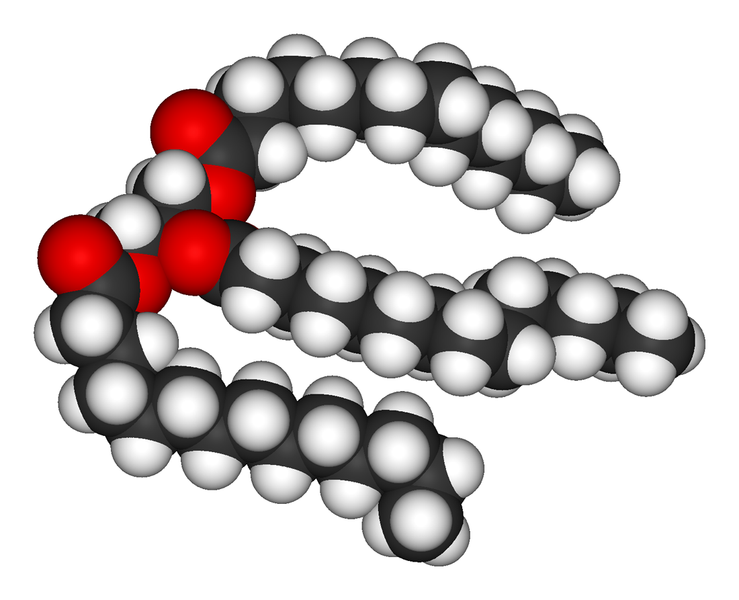 “Trimyristin-3D-vdW”, από Benjah-bmm27 διαθέσιμο ως κοινό κτήμα
12
Ισομερή
Ενώσεις με ίδιο αριθμό ατόμων άνθρακα για κάθε στοιχείο που συμμετέχει στο μόριό τους, αλλά με διαφορετική δομή, συνεπώς με διαφορετικές ιδιότητες
3 τύποι ισομερών
Συντακτικά 
Γεωμετρικά
Εναντιομερή
13
Είδη ισομερών
Συντακτικά ισομερή διαφέρουν ως προς την ομοιοπολική διάταξη των ατόμων τους
Γεωμετρικά ισομερή=στερεοισομερή: διαφέρουν ως προς τη διάταξη στο χώρο, λόγω ακαμψίας διπλών δεσμών
Εναντιομερή η δομή μιας ένωσης είναι κατοπτρική εικόνα της δομής της άλλης
14
Τα 3 είδη ισομερών (σχηματικά)
Συντακτικό ισομερές με διαφορά στην ομοιοπολική διάταξη
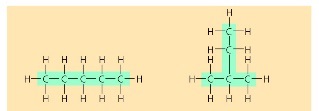 15
Τα 3 είδη ισομερών (σχηματικά)
Γεωμετρικά ισομερή = στερεοϊσομερή
Διαφέρουν ως προς τη διάταξη γύρω από έναν διπλό δεσμό (cis, trans)
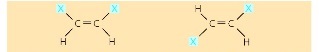 16
Τα 3 είδη ισομερών (σχηματικά)
Εναντιομερή
Άνθρακας στο κέντρο ονομάζεται ασύμμετρος, διότι ενώνεται με 4 διαφορετικά άτομα ή ομάδες ατόμων
Συνήθως μόνο το ένα από τα δύο εναντιομερή είναι βιολογικά ενεργό πχ φαρμακοβιομηχανία
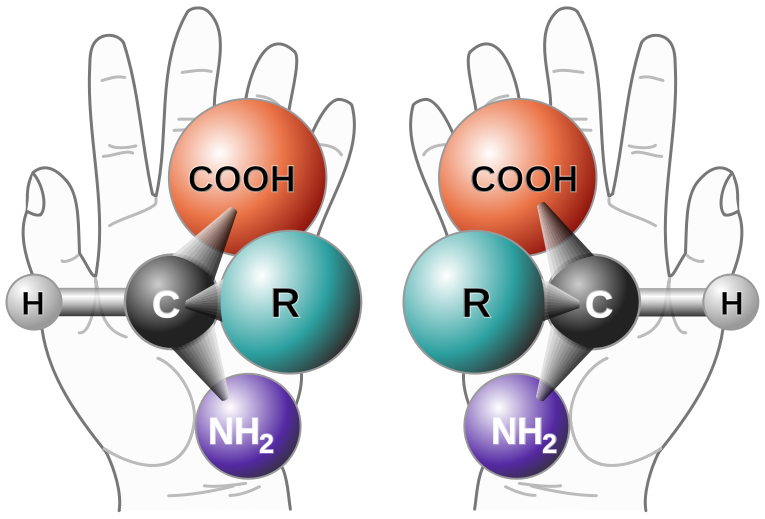 17
“Chirality with hands”, από Perhelion διαθέσιμο ως κοινό κτήμα
Η φαρμακευτική σημασία των εναντιομερών
Το αναλγητικό και αντιφλεγμονώδες φάρμακο ibuprofen είναι δραστικό μόνο στην S μορφή του
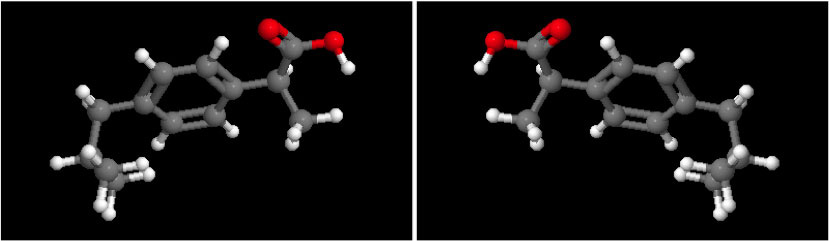 R - Ιbuprofen
S - Ιbuprofen
Από myorganicchemistry.wikispaces.com διαθέσιμο με άδεια CC BY-SA 3.0
18
Σημαντικές χημικές ομάδες
Υδρογονάνθρακές: «Μητρικές» ενώσεις από τις οποίες προκύπτουν  περίπλοκα οργανικά μόρια, με αντικατάσταση Η με χημικές ομάδες 
Χημικές ομάδες επηρεάζουν λειτουργικότητα μεταβάλλοντας το σχήμα του μορίου  ή επειδή συμμετέχουν άμεσα σε αντιδράσεις (λειτουργικές ομάδες)
19
Χημικές ομάδες στις ορμόνες
Οιστραδιόλη (ορμόνη θηλυκού φύλου) και τεστοστερόνη (ορμόνη αντρικού φύλου) διαφέρουν μόνο σε ορισμένες περιφερειακές χημικές ομάδες
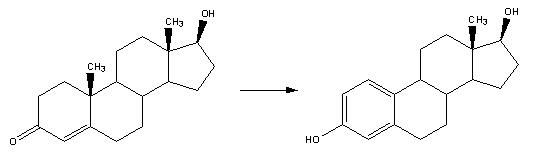 Τεστοστερόνη
Οισταρδιόλη
20
7 σημαντικότερες χημικές ομάδες των βιολογικών διαδικασιών
Δρουν και ως λειτουργικές ομάδες, είναι υδρόφιλες:
Χαρακτηριστικό τμήμα αναγνώρισης βιολογικών μορίων:
Μεθυλομάδα
Υδροξυλομάδα = υδροξύλιο
Καρβονυλομάδα = καρβονύλιο
Καρβοξυλομάδα = καρβοξύλιο
Αμινομάδα
Σουλφυδρυλομάδα = σουλφυδρύλιο
Φωσφορική ομάδα
21
ATP Τριφωσφορική αδενοζίνη
Σημαντική πηγή ενέργειας για τις κυτταρικές διεργασίες
Αδενοζίνη και 3 διαδοχικές φωσφορικές ομάδες
Όταν αποκοπεί φωσφορική ομάδα -> ADP
ATP αποθηκεύει δυνατότητα αντίδρασης με το νερό, όπου απελευθερώνεται ενέργεια για τα κύτταρα
P-P-P-αδενοζίνη     –H2O  P + P-P-αδενοζίνη 			
+ ενέργεια
22
Τέλος Ενότητας
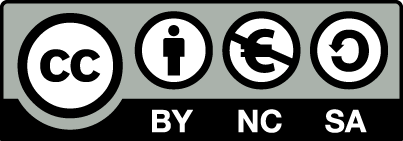 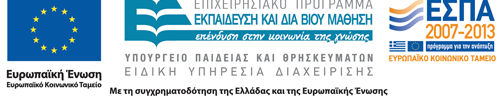 Σημειώματα
Σημείωμα Αναφοράς
Copyright Τεχνολογικό Εκπαιδευτικό Ίδρυμα Αθήνας, Αναστασία Κανέλλου 2014. Αναστασία Κανέλλου. «Βιολογία. Ενότητα 4: Ο άνθρακας και η μοριακή ποικιλότητα της ζωής». Έκδοση: 1.0. Αθήνα 2014. Διαθέσιμο από τη δικτυακή διεύθυνση: ocp.teiath.gr.
25
Σημείωμα Αδειοδότησης
Το παρόν υλικό διατίθεται με τους όρους της άδειας χρήσης Creative Commons Αναφορά, Μη Εμπορική Χρήση Παρόμοια Διανομή 4.0 [1] ή μεταγενέστερη, Διεθνής Έκδοση.   Εξαιρούνται τα αυτοτελή έργα τρίτων π.χ. φωτογραφίες, διαγράμματα κ.λ.π., τα οποία εμπεριέχονται σε αυτό. Οι όροι χρήσης των έργων τρίτων επεξηγούνται στη διαφάνεια  «Επεξήγηση όρων χρήσης έργων τρίτων». 
Τα έργα για τα οποία έχει ζητηθεί και δοθεί άδεια  αναφέρονται στο «Σημείωμα  Χρήσης Έργων Τρίτων».
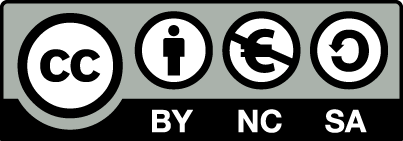 [1] http://creativecommons.org/licenses/by-nc-sa/4.0/ 
Ως Μη Εμπορική ορίζεται η χρήση:
που δεν περιλαμβάνει άμεσο ή έμμεσο οικονομικό όφελος από την χρήση του έργου, για το διανομέα του έργου και αδειοδόχο
που δεν περιλαμβάνει οικονομική συναλλαγή ως προϋπόθεση για τη χρήση ή πρόσβαση στο έργο
που δεν προσπορίζει στο διανομέα του έργου και αδειοδόχο έμμεσο οικονομικό όφελος (π.χ. διαφημίσεις) από την προβολή του έργου σε διαδικτυακό τόπο
Ο δικαιούχος μπορεί να παρέχει στον αδειοδόχο ξεχωριστή άδεια να χρησιμοποιεί το έργο για εμπορική χρήση, εφόσον αυτό του ζητηθεί.
26
Επεξήγηση όρων χρήσης έργων τρίτων
Δεν επιτρέπεται η επαναχρησιμοποίηση του έργου, παρά μόνο εάν ζητηθεί εκ νέου άδεια από το δημιουργό.
©
διαθέσιμο με άδεια CC-BY
Επιτρέπεται η επαναχρησιμοποίηση του έργου και η δημιουργία παραγώγων αυτού με απλή αναφορά του δημιουργού.
διαθέσιμο με άδεια CC-BY-SA
Επιτρέπεται η επαναχρησιμοποίηση του έργου με αναφορά του δημιουργού, και διάθεση του έργου ή του παράγωγου αυτού με την ίδια άδεια.
διαθέσιμο με άδεια CC-BY-ND
Επιτρέπεται η επαναχρησιμοποίηση του έργου με αναφορά του δημιουργού. 
Δεν επιτρέπεται η δημιουργία παραγώγων του έργου.
διαθέσιμο με άδεια CC-BY-NC
Επιτρέπεται η επαναχρησιμοποίηση του έργου με αναφορά του δημιουργού. 
Δεν επιτρέπεται η εμπορική χρήση του έργου.
Επιτρέπεται η επαναχρησιμοποίηση του έργου με αναφορά του δημιουργού.
και διάθεση του έργου ή του παράγωγου αυτού με την ίδια άδεια
Δεν επιτρέπεται η εμπορική χρήση του έργου.
διαθέσιμο με άδεια CC-BY-NC-SA
διαθέσιμο με άδεια CC-BY-NC-ND
Επιτρέπεται η επαναχρησιμοποίηση του έργου με αναφορά του δημιουργού.
Δεν επιτρέπεται η εμπορική χρήση του έργου και η δημιουργία παραγώγων του.
διαθέσιμο με άδεια 
CC0 Public Domain
Επιτρέπεται η επαναχρησιμοποίηση του έργου, η δημιουργία παραγώγων αυτού και η εμπορική του χρήση, χωρίς αναφορά του δημιουργού.
Επιτρέπεται η επαναχρησιμοποίηση του έργου, η δημιουργία παραγώγων αυτού και η εμπορική του χρήση, χωρίς αναφορά του δημιουργού.
διαθέσιμο ως κοινό κτήμα
χωρίς σήμανση
Συνήθως δεν επιτρέπεται η επαναχρησιμοποίηση του έργου.
27
Διατήρηση Σημειωμάτων
Οποιαδήποτε αναπαραγωγή ή διασκευή του υλικού θα πρέπει να συμπεριλαμβάνει:
το Σημείωμα Αναφοράς
το Σημείωμα Αδειοδότησης
τη δήλωση Διατήρησης Σημειωμάτων
το Σημείωμα Χρήσης Έργων Τρίτων (εφόσον υπάρχει)
μαζί με τους συνοδευόμενους υπερσυνδέσμους.
28
Χρηματοδότηση
Το παρόν εκπαιδευτικό υλικό έχει αναπτυχθεί στo πλαίσιo του εκπαιδευτικού έργου του διδάσκοντα.
Το έργο «Ανοικτά Ακαδημαϊκά Μαθήματα στο ΤΕΙ Αθηνών» έχει χρηματοδοτήσει μόνο την αναδιαμόρφωση του εκπαιδευτικού υλικού. 
Το έργο υλοποιείται στο πλαίσιο του Επιχειρησιακού Προγράμματος «Εκπαίδευση και Δια Βίου Μάθηση» και συγχρηματοδοτείται από την Ευρωπαϊκή Ένωση (Ευρωπαϊκό Κοινωνικό Ταμείο) και από εθνικούς πόρους.
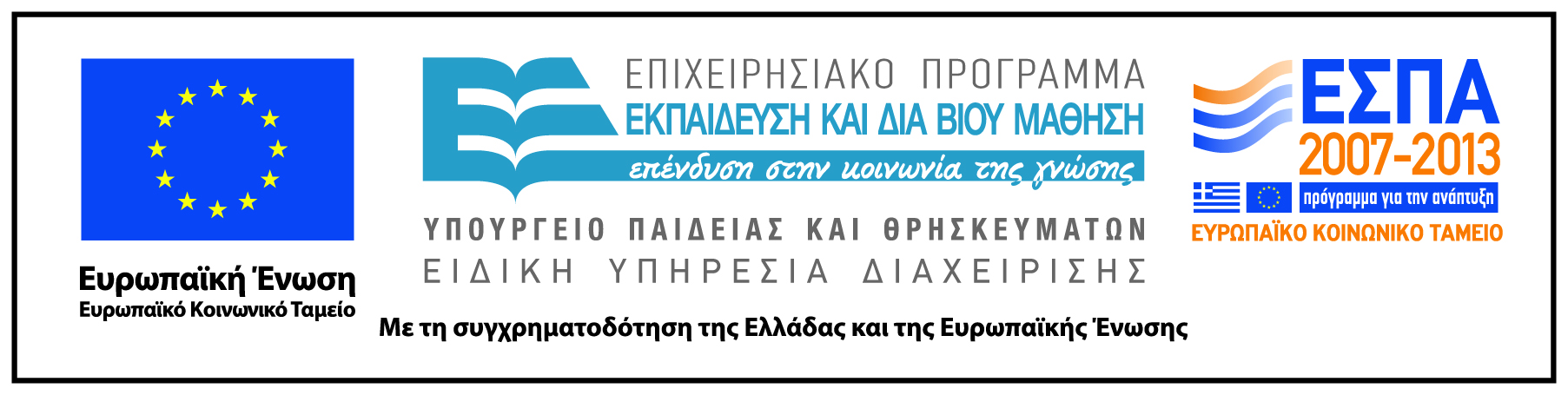 29